نام مقاله: عقب ماندگی و توسعه در ایران
نویسنده: تقی آزاد ارمکی
منبع: فصلنامه برنامه ریزی رفاه و توسعه اجتماعی، شماره 22، بهار 1394
چکیده
توسعه یافتگی یا توسعه نیافتگی و عقب ماندگی در نزد بسیاری از صاحب نظران توسعه ای در ایران همراه هم و تا حدودی به جای هم مورد استفاده قرار گرفته است. این اختلاط مفهومی و معنایی زمینه بد فهمی های عمده ای در مورد جریان توسعه در ایران شده است. در این مقاله سعی شده است تا ضمین معرفی زمینه ها و بستر ظهور جریان اندیشه ای که به جای شناخت توسعه به عنوان فرایند و عمل، بر عقب ماندگی و توسعه نیافتگی تاکید کرده اند. به ابعاد این پدیده با عنوان پارادایم عقب ماندگی اشاره گردد. در این مسیر به جای تاکید بر سوال اول ما را به سوی آرمان گرایی جدیدی در توسعه سوق می دهد که همراه  با افزایش انتظارات و آرزو ها تا فهم واقعیت های پیرامونی و تواناسازی در بهره گیری بهتر از شرایط است .
نکته ای برای بحث در این حوزه
برای بحث: توسعه می تواند واژه ای باشد که به مرور زمان دچار بدفهمی بین افراد مختلف باشد، فرایند توسعه می تواند توسط افراد مختلف بد فهمیده شود، به مرور زمان وقتی نتوان این تکته را فهمید که توسعه یک فرایند است، مساله «عمل» کردن به اقدامات مورد نیاز نیز به وجود می آید.
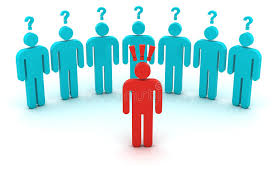 برای بحث: تلاش برای فهم سریع یک مفهوم مانند «توسعه» که می تواند بزرگتر از این مقوله ای باشد که در بعضی بحث ها مطرح می شود، ممکن است به ورود سایر مفهوم های شبیه این موضوع منجر شود.
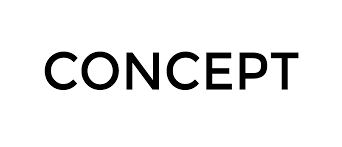 برای بحث: ورود موضوعات شبیه به هم در یک بحث، می تواند ما را از دقیق بودن دور سازد. بعد هر چه «عمل» به تاخیر بیفتد ما می توانیم اشتباه خود را فرافکنی  کنیم  و نتوانیم بحث را با دقت بیشتری  جلو ببریم و در نهایت این مساله باعث می شود که موضوعات شبیه، وقت ما را بگیرند. در حالی که وقتی صحبت از یک فرایند می شود حتما منظور امری دقیق و منضبط و کارا  است. توجه داشته باشیم که توقع دیگران نیز از این موضوع اهمیت دارد.